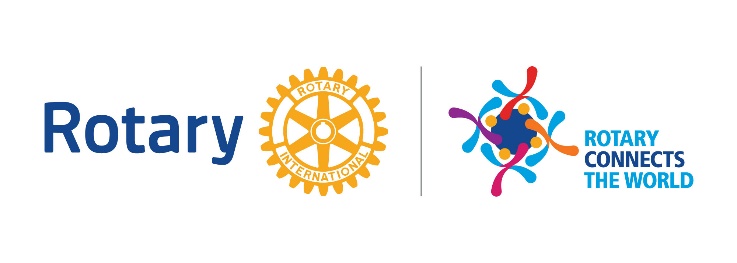 MEDLEMSKAPSUTVIKLING
ÅRETS TEMA: ROTARY BIND VERDEN SAMAN

DVS:	Ha fokus på Rotary som nettverksformidlar

Hovedmål: Byggje ut dette nettverket ved å invitere fleire til å bli ein del av det 
Dvs:  Rekruttere nye medlemme til klubben/
Etablere nye klubbar
MEDLEMSKAPSUTVIKLING
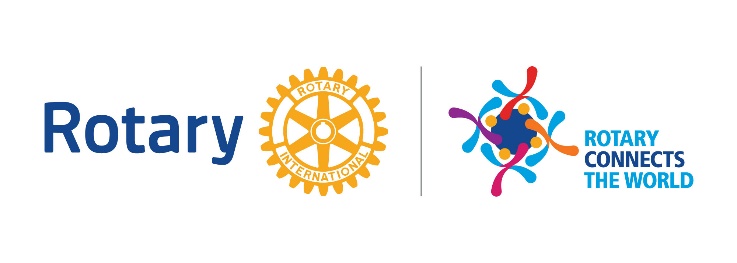 VANLEGE UTSAGN:
Lokalsamfunnet seier:  Kva er egentleg Rotary??

Klubbane seier: Vi får ikkje dei unge som medlemmer fordi dei har det så travelt med familie, jobb osv. osv. osv

Rotaractmedlemmer (Rotarianarar18-30 år)seier: De anar ikkje kva gullgruve  av eit nettverk Rotaryklubben er for unge leiarar. Det er nettopp slikt unge leiarar søkjer i dag.
KVA GJER VI MED DETTE?
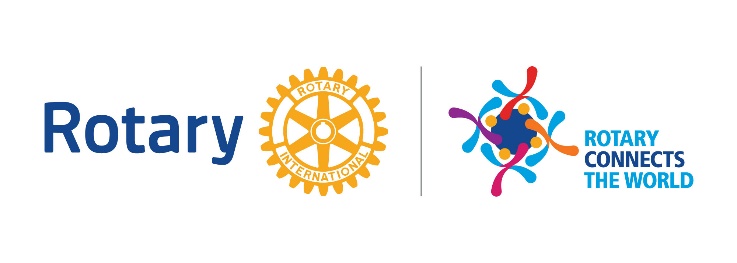 MEDLEMSKAPSUTVIKLING
KVA KAN DISTRIKTET GJERE?

Utarbeide og aktualisere Distriktets WEB-sider
Vere aktiv på sosiale media med å markedsføre ROTARY
Bistå klubbane med å organisere fellesarrangement
Gje direktehjelp til enkeltklubbar via 
MEDLEMSKAPSKOMITEEN
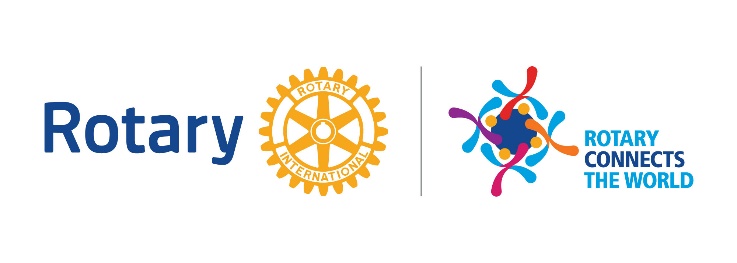 MEDLEMSKAPSUTVIKLING
MEDLEMSKAPSKOMITEEN 2019-20:

Navn:			Klubb:		Område:

Leif Harald Kvaale (leiar)	Arna  RK	D-2250
Bjørn Arild Samuelsen	Øyane		AG1+2	Stavanger/Jæren
Tove Lise Johannessen	Karmøy Vest	AG3	Haugalandet
Lene Jakobsen		Arna		AG4	Hordaland utanom Bergen
Khiem Trand		Torgalmenning	AG5	Bergen
Rolf Thingvold		Førde		AG6	Sogn og Fjordane
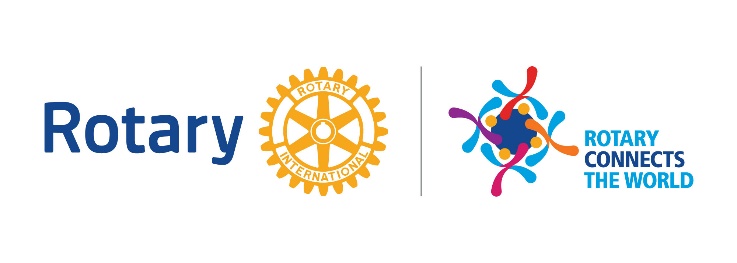 MEDLEMSKAPSUTVIKLING
KVA KAN KLUBBEN GJERE ?

SYNLEGGJERE seg sjølv i lokalmiljøet.

Lage arrangement for å profilere klubben
F.eks arrangere ein familiedag med miljø som hovedfokus
Få gode foredragshaldarar og invitere familie/venner/folk vi kjenner
Gjennomføre gode prosjekt i lokalmiljøet/pressedekning
Gå saman med naboklubbar om større arrangement

Bruke sosiale media til å fortelje om kva klubben er / kva dei gjer.
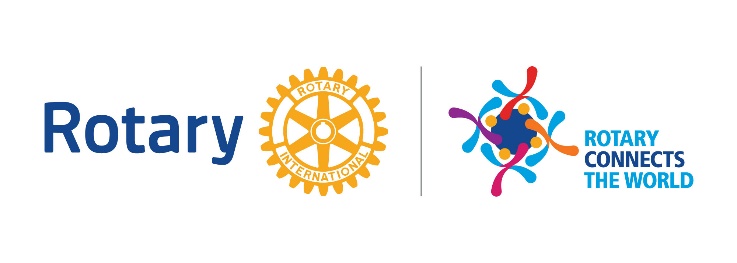 MEDLEMSKAPSUTVIKLING
SITUASJONEN pr. 1.okt 2019:

Askøy-Fenring: +1	Bergen Vest: +1	Gand: +3	Karmsund: +1
Nærbø: +2		Os: +6				Sotra: +1
Stavanger: +2		Åsane:+1

Dvs:	DET GÅR AN Å REKRUTTERE!
18 fleire medlemmer enn  1.juli i år.
Berre 2 klubbar har blitt redusert – kvar med 1 medlem 

	 NETTO TILVEKST PR.01.10.19: 16 medlemmer
MEDLEMSKAPSUTVIKLING
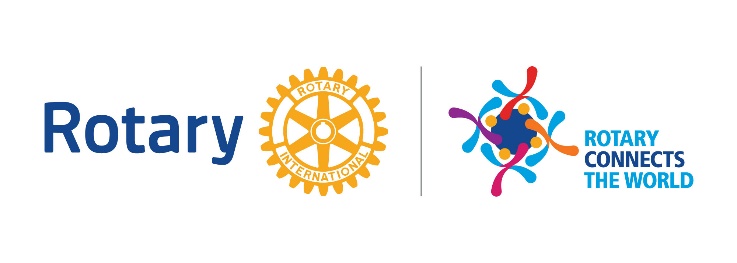 KVIFOR SKAL VI REKRUTTERE?

Som Rotaryklubb har vi 3 hovedforpliktelsar:
Å etterfølgje Rotarys lover og vedtekter
Å ta godt vare på dei medlemmene vi har – utvikle dei som rotarianarar og engasjere dei med oppgåver
Å bidra til å dele Rotary med andre – altså gje nye høve til å bli rotarymedlemmer

Korleis rekrutterer vi?
Alle i klubben har ansvar for å rekruttere nye medlemmer til klubben.
Alle i klubben har i sitt nettverk nokon dei kan snakke med om Rotary , Rotarynettverket / kva Rotary gjer og kva det vil sei å vere Rotarymedlem   (familie/yrkeskollegaer/vennekrets/nabolag)
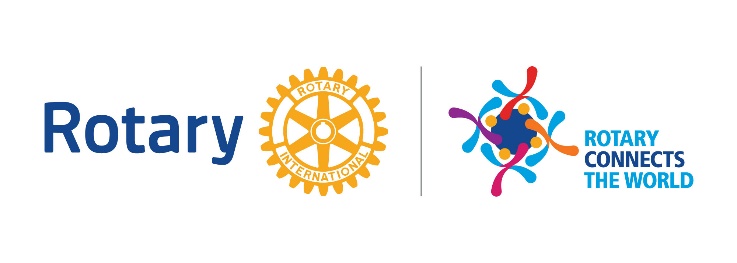 MEDLEMSKAPSUTVIKLING
KVIFOR KAN DET VERE LETTARE Å REKRUTTERE NÅ ENN FØR?

	Club Flexibility:

Frammøtekravet er ikkje lenger så sterkt i fokus
Dei som ikkje kan møte, kan heller gjere andre oppgåver for klubben
	- Arbeide med klubboppgåver/Prosjekt (kanskje ein annan dag), møte i andre klubbar  el.l.)

Travle personar kan dele medlemskap:
Familiemedlemskap (2 deler medlemskap – ein møter)
Bedriftsmedlemskap (2 eller fleire deler medlemskap – 1 møter)

Klubben kan endre til møte 2 gonger pr. månad
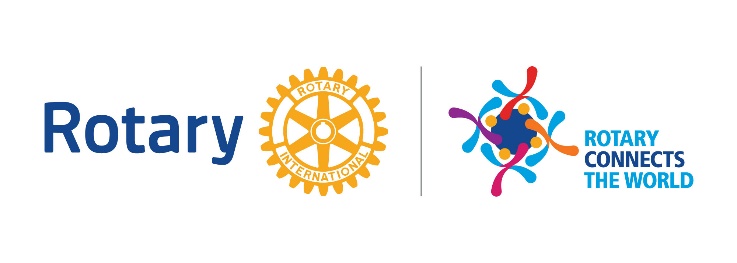 MEDLEMSKAPSUTVIKLING
-NYE IDEAR
Club flexibility:
	
Klubben kan variere møteform
Vanleg klubbmøte
Klubbmøte der lokalsamfunnet blir invitert
Familiearrangement
Prosjektarbeid
Administrative møte (styremøte/komitearbeid)
MEDLEMSKAPSUTVIKLING
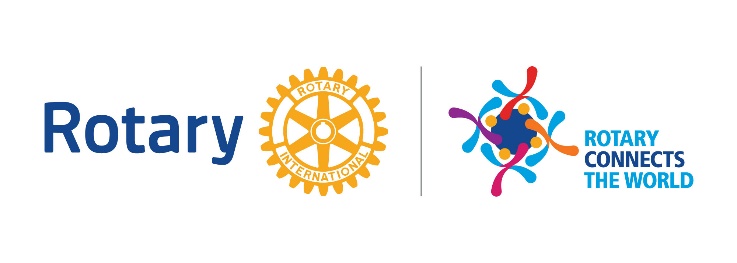 NB!  «GLØYMDE» POTENSIELLE MEDLEMMER?
 ALUMNI (=deltakarar i ulike rotaryprogram)
(My rotary/Manage/Club and district administration/Reports/District reports/Alumni/Program participants&Alumni)

215 PERSONAR I VÅRT DISTRIKT HAR DELTEKE I ROTARYPROGRAM (Pr. 01.07.19)
	(= PERSONAR SPONSA AV KLUBBANE VÅRE)
18 AV DESSE ER I DAG ROTARIANARAR
197 BUR I VÅRT DISTRIKT – MEN ER IKKJE I KLUBBANE VÅRE – KVFOR?
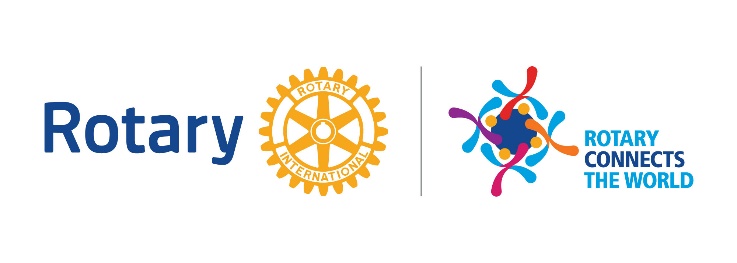 MEDLEMSKAPSUTVIKLING
SPESIELL UTFORDRING:
Engasjere RYLA-deltakarane i Rotaractklubb/-ar
(Rotaract –for unge mellom 18 og 30 år)

Klubbar med vidaregåande skular i sitt område:
Prøv å organiser Interact-Økoklubbar (14-18 år) med miljø som hovedfokus.	

LUKKE TIL MED MEDLEMSKAPSARBEIDET !